Харківський національний медичний університетКафедра медичної та біоорганічної хімії «Медична хімія»
Лекція № 21


Електрохімічні процеси та їх медико біологічне значення.

Лектор: доцент Петюніна В.М.
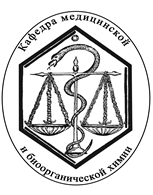 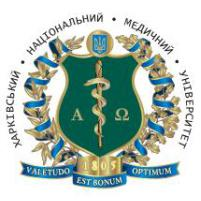 План лекції
1.	Гальванічні елементи.
2.	Потенціометрія. Потенціометричне визначення рН, активності іонів. Потенціометричне титрування. Електроди та ланцюги для виміру рН.
3.	Дифузійний, мембранний потенціал. Біопотенціали. Фазові потенціали.
Гальванічні елементи
Гальванічні елементи – це система, яка складається з 2-х електродів, у якій енергія хімічної реакції перетворюється в електричну енергію. 
Хімічні гальванічні елементи – гальванічні елементи, у яких ЕРС утворюється внаслідок різної хімічної природи електродів;






Правило «правого плюса» - праворуч катод:
– Zn | ZnSO4 || CuSO4 | Cu  + або – Zn | Zn2+ || Cu2+ | Cu +,
де | – межа поділу між металом і електролітом; || – межа поділу між електролітами.
(-) електрод Zn0 – 2ē ↔ Zn2+; окиснення
(+) електрод Cu2+ +2ē ↔ Cu0 відновлення
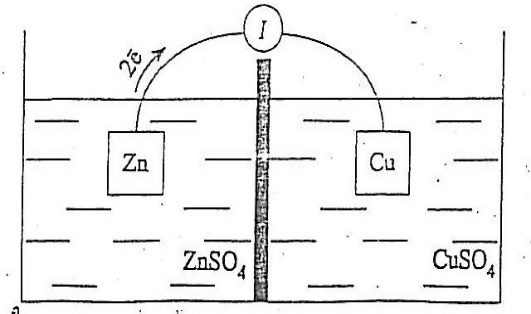 Концентраційний гальванічний елемент
Концентраційний гальванічний елемент – гальванічний елемент, що складається з однакових електродів,  у якому електрична енергія утворюється за рахунок вирівнювання різниці концентрацій розчинів.
(–) Ag | AgNO3 || AgNO3 | Ag (+)
С1 = 0,001 моль/л   С2 = 0,1 моль/л
Електрод, занурений у розчин з більшою концентрацією (С2), заряджається позитивно (катод).
Електрод, занурений у розчин з меншою концентрацією (С1) – заряджається негативно (анод).
ЕРС = е+ – е–
Електроди порівняння та електроди визначення (індикаторні) для потенціометричного визначення рН
Електроди порівняння:
Каломельний: Hg, Hg2Cl2|KCl (нас.); екал. = const = 0,248 В
Хлоросрібний: Ag, AgCl|KCl (нас.) , ехс.=0,222 В. 
Індикаторні електроди:
1)	Pt(H2)|H+,		e = – 0,059pH;
2)	Pt|H+х.г.,		e = 0,7 – 0,059pH;
3)	Sb,Sb2O3|H+,	e = e0 – 0,059pH;
4)	ск. ел.|H+,		e = e0ск. – 0,059pН.
Приклади електрохімічних ланцюгів для виміру рН:
воднево-хлорсрібний:  Pt(H2)|H+||KCl|AgCl,Ag
		      	          		                      нас.
хінгідронно-хлорсрібний:Аg,АgCl|KCl||H+|Pt
					                         нас.       х.г.
зонд Лінара: Sb,Sb2O3|H+||KCl|Hg2Cl2,Hg
				                           нас.
Зонд Лінара застосовується у медицині для внутрішньошлункового визначення рН. Використовуючи цей зонд, можна визначити рН у тілі шлунка, де середовище кисле, та в антральному відділі, де залози виділяють лужний секрет.
Дифузійний потенціал
Дифузійні потенціали виникають в біологічних об'єктах при ушкодженні оболонок клітин. Електроліти дифундують із місця ушкодження до неушкоджених ділянок. Ушкоджена тканина заряджається негативно відносно неушкодженої. Виникає дифузійний потенціал ушкодження. Величина потенціалу ушкодження досягає порядку 30-40 мВ.
Мембранний потенціал
Мембранний потенціал – утворюється на межі між двома розчинами, якщо є напівпроникна перегородка, яка пропускає катіони і затримує аніони. Тому одна сторона мембрани заряджається позитивно, а інша сторона – негативно.
Якщо напівпроникна мембрана пропускає катіони, тоді через неї справа наліво переміщаються іони К+, а іони Сl- – затримуються, внаслідок чого поверхня (з боку розчину KCl з молярною концентрацією С1) мембрани заряджається позитивно, а з боку розчину KCl з молярною концентрацією С2 – негативно, внаслідок чого утворюється мембранний потенціал.
Біопотенціали
Причиною виникнення біопотенціалів є нерівномірний розподіл іонів К+ і Na+;
Іон К+- внутрішньоклітинний йон: у внутрішньоклітинній рідині його в 20-40 разів більше, ніж у позаклітинній; 
 Іон Na+- позаклітинний йон: його у 10-20 разів більше у позаклітинній рідині, ніж у внутрішньоклітинній.
Потенціал спокою
Потенціал спокою  -  різниця потенціалів, виміряна у стані фізіологічного спокою клітини. 
У стані спокою клітинна мембрана проникна в більшому ступені для іонів К+ . 
Потенціал спокою у різних клітин може мати значення 50-100 мВ.





Величину потенціалу спокою можна визначити за рівнянням Нернста:
Потенціал дії
Потенціал дії характерний для клітин нервової, м'язової і клітин залоз, має значення 90-130 мВ.
Виникнення потенціалу дії пояснюється збільшенням проникності клітинної мембрани для іонів Na+ у момент збудження.
Стадії виникнення потенціалу дії:
Деполяризація 



Реполяризація



Величина потенціалу дії розраховується за рівнянням Нернста:
Електродні процеси в дихальному ланцюгу мітохондрій
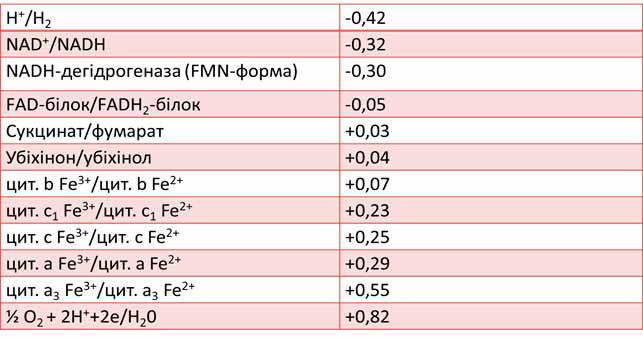